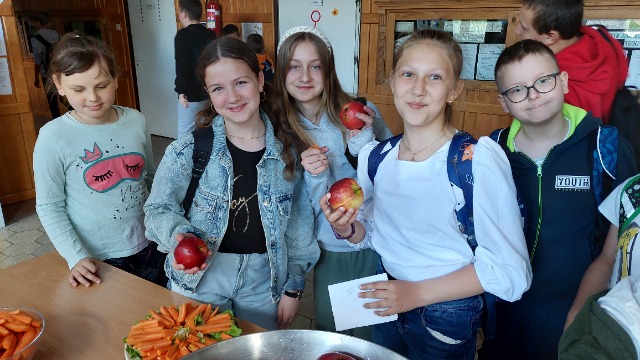 Szkoła Podstawowaim. Żołnierzy I Armii Wojska Polskiego w Koczale
Szkoła Promująca Zdrowie
Zdrowie – według definicji Światowej Organizacji Zdrowia – to stan pełnego fizycznego, umysłowego i społecznego dobrostanu.
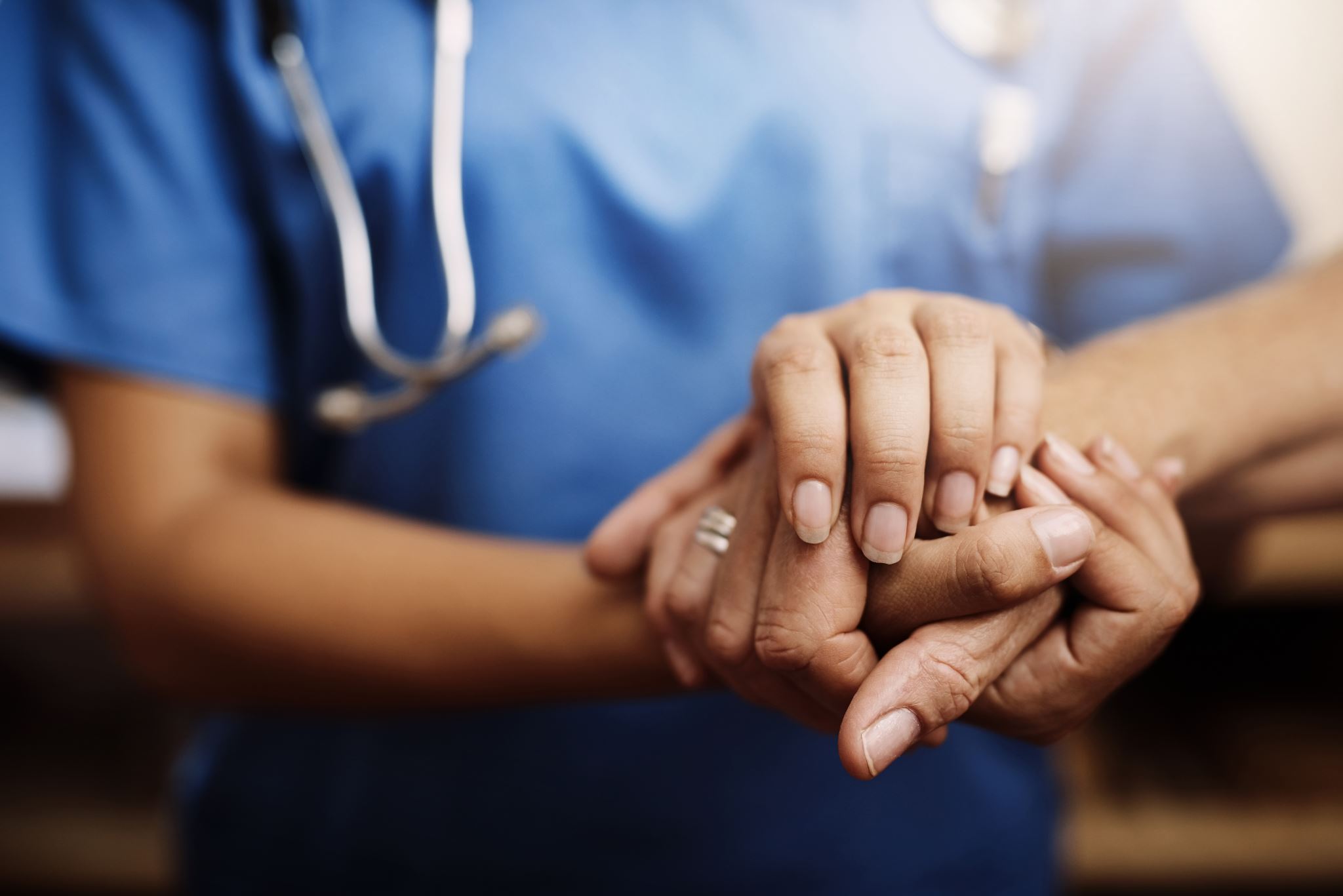 Zdrowie fizyczne - prawidłowa praca wszystkich narządów.Zdrowie psychiczne - umiejętność cieszenia się życiem i prawidłowego przeżywania emocji. Zdrowie społeczne - umiejętność nawiązywania relacji z drugim człowiekiem, tworzenia związkówi przyjaźni.
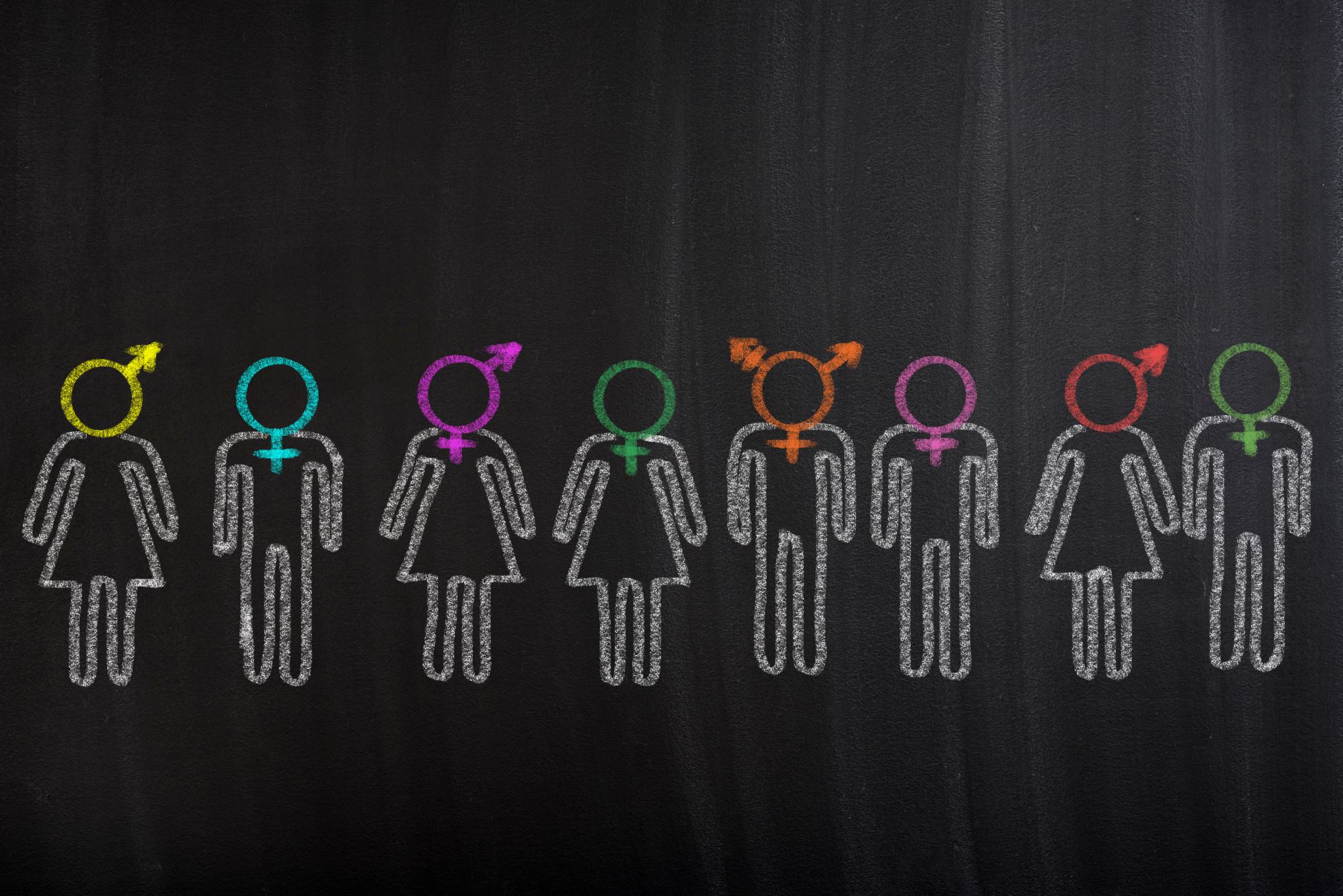 Działania Szkoły Promującej Zdrowie realizujemy systematycznie i planowo. Środowisko szkolne sprzyja zdrowiu i dobremu samopoczuciu społeczności szkolnej, wspiera rozwój kompetencji uczniówi pracowników w zakresie dbałości o zdrowie.
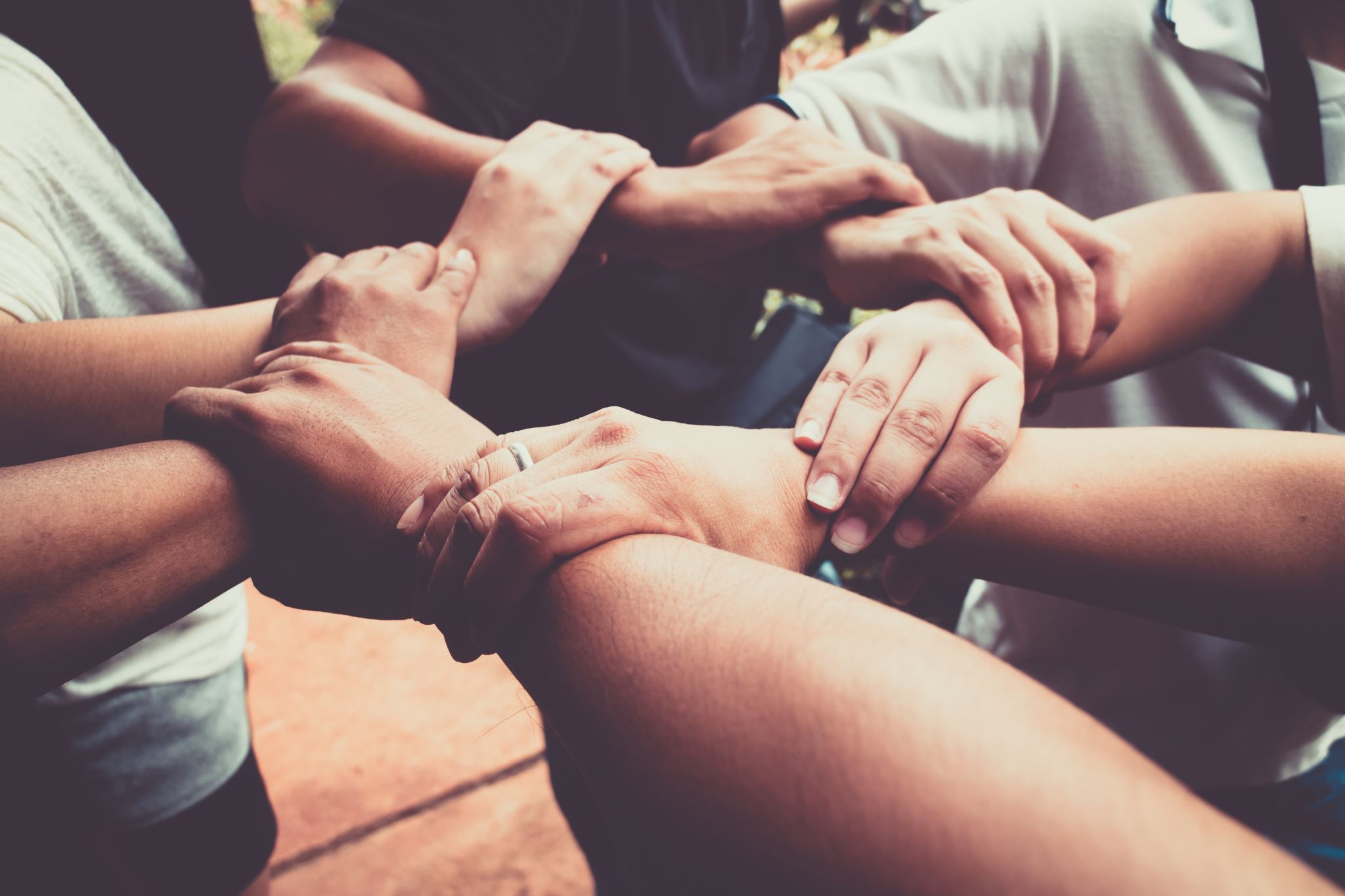 Poniżej przedstawiamy nasze działania na rzecz zdrowia, bezpieczeństwa i dobrego samopoczucia społeczności szkolnej.
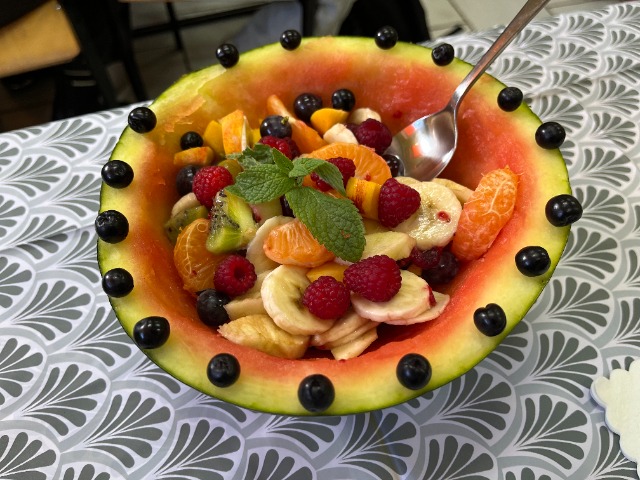 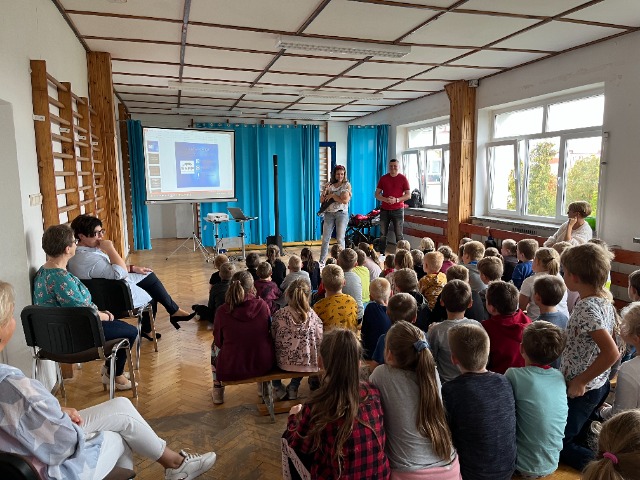 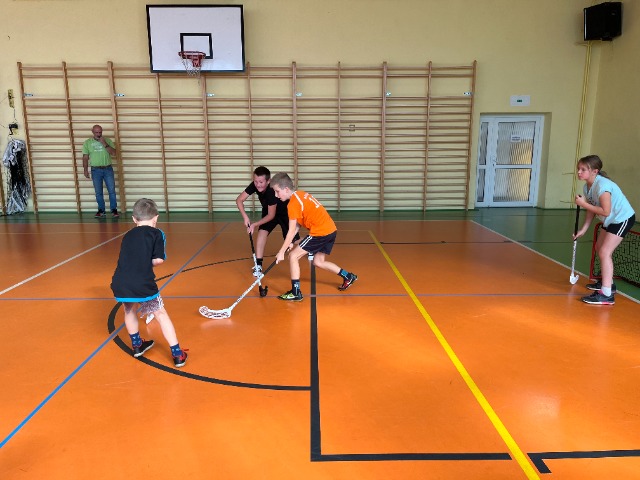 TYDZIEŃ PROFILAKTYKI               I PROMOCJI ZDROWIA           POD HASŁEM            'MŁODOŚĆ WOLNA OD UZALEŻNIEŃ"
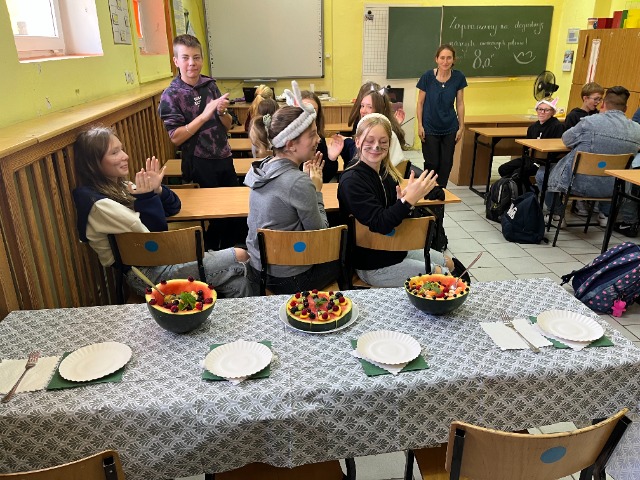 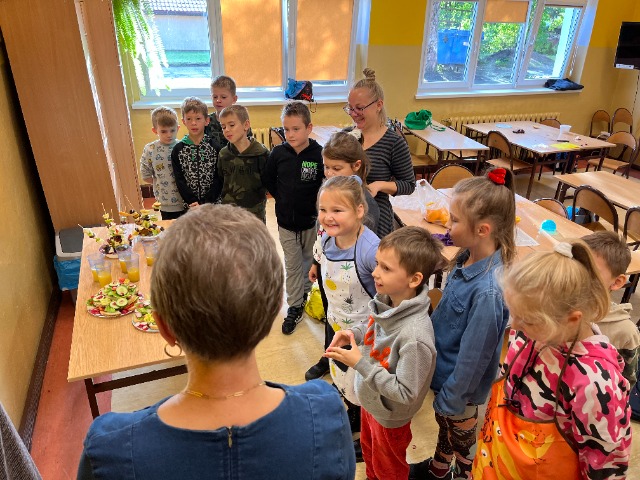 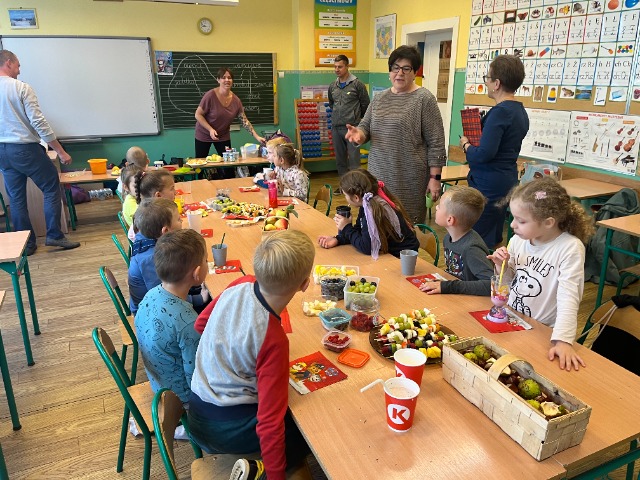 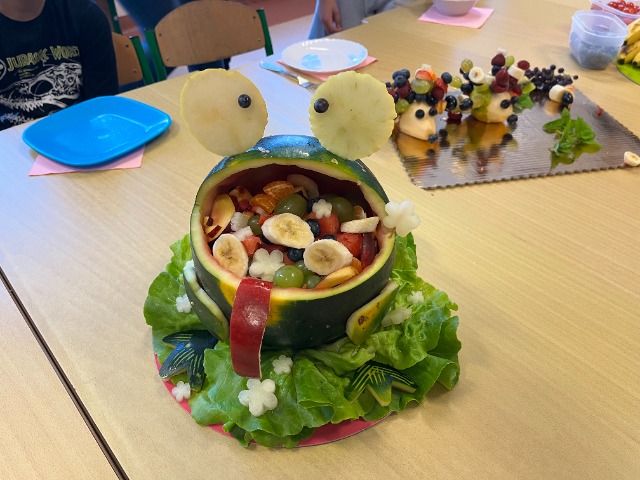 KONKURS NA ZDROWĄ POTRAWĘ     „ZDROWO NAKRĘCENI”
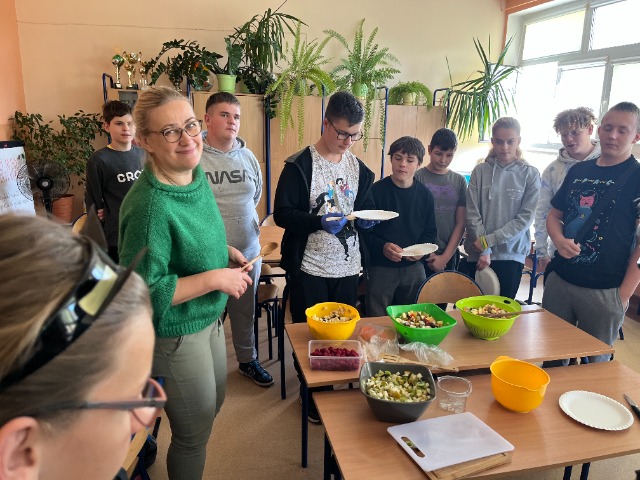 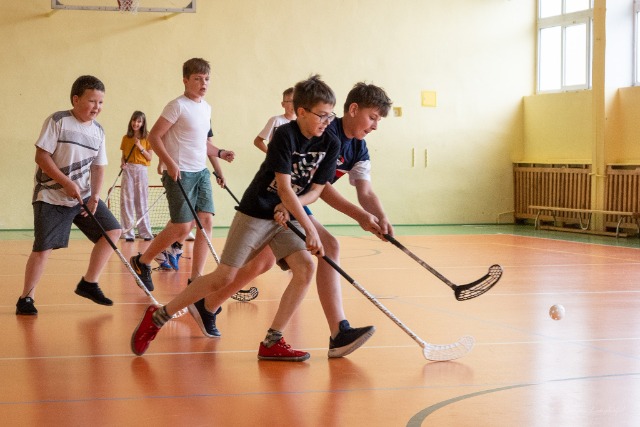 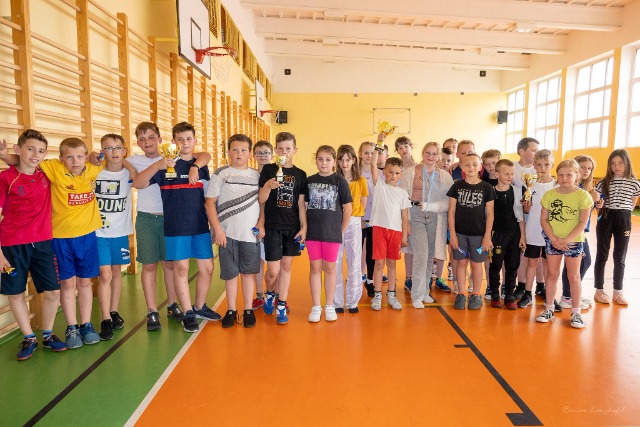 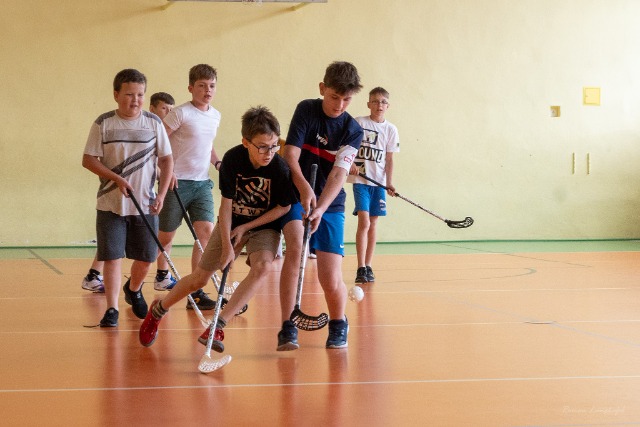 TURNIEJ KLAS 4 - 8                    W UNIHOKEJA
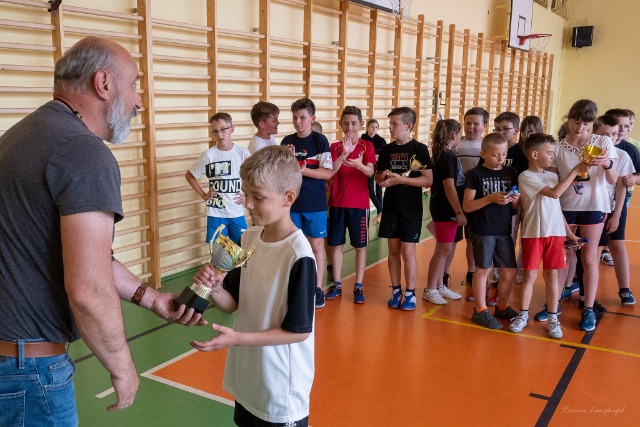 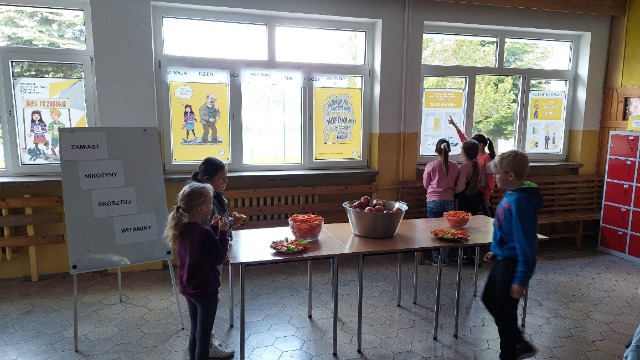 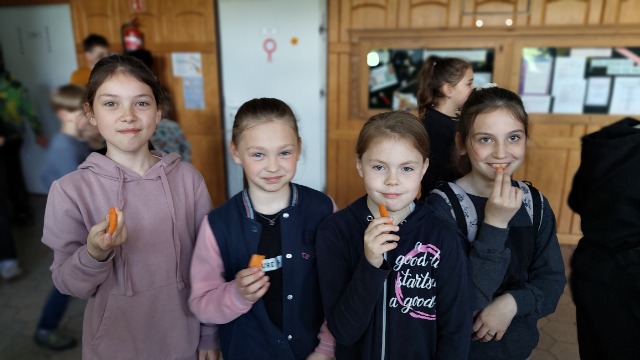 31 MAJA ŚWIATOWY DZIEŃ BEZ NIKOTYNY
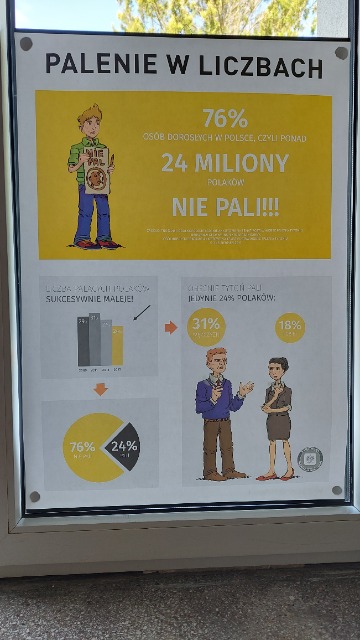 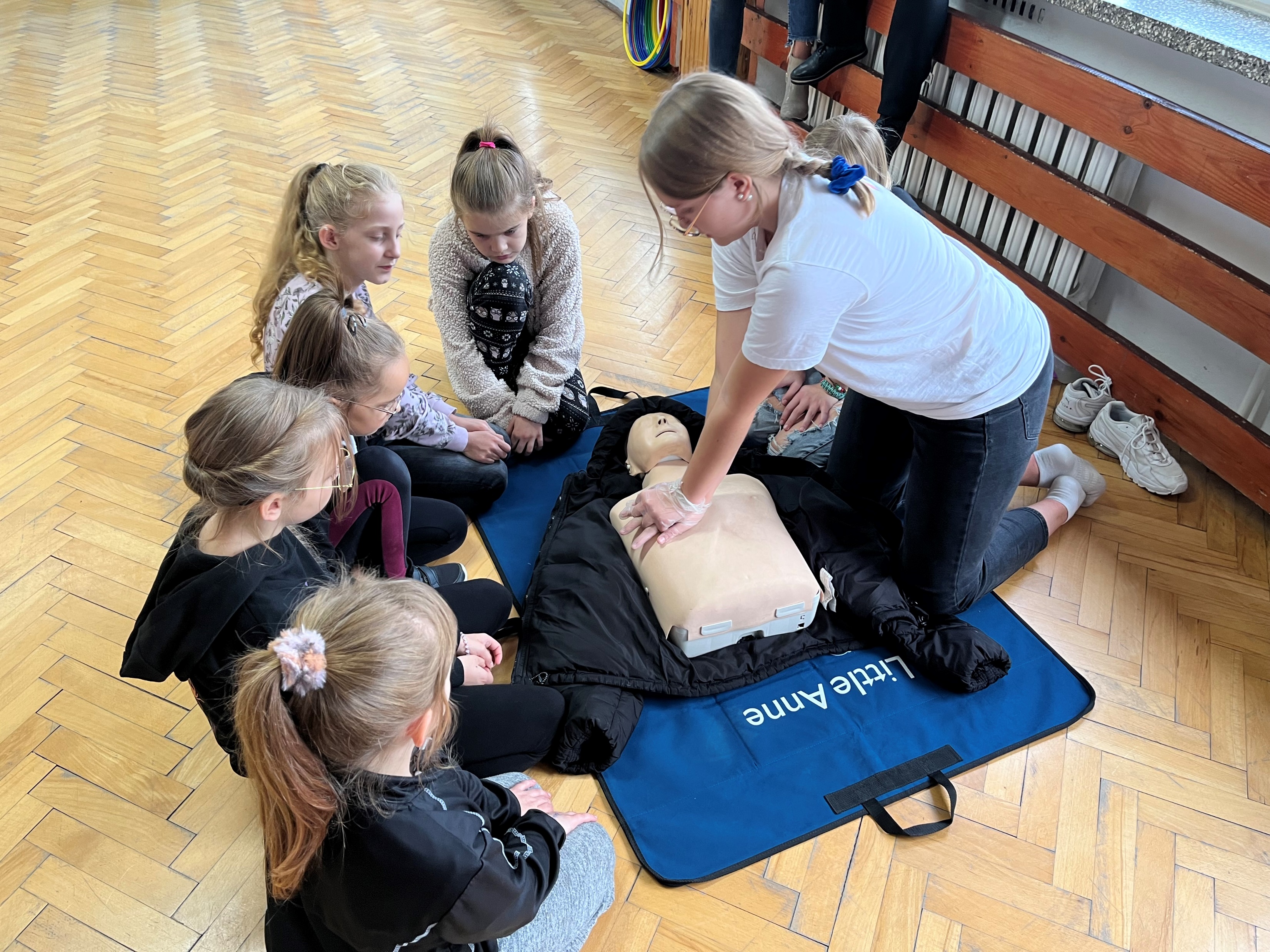 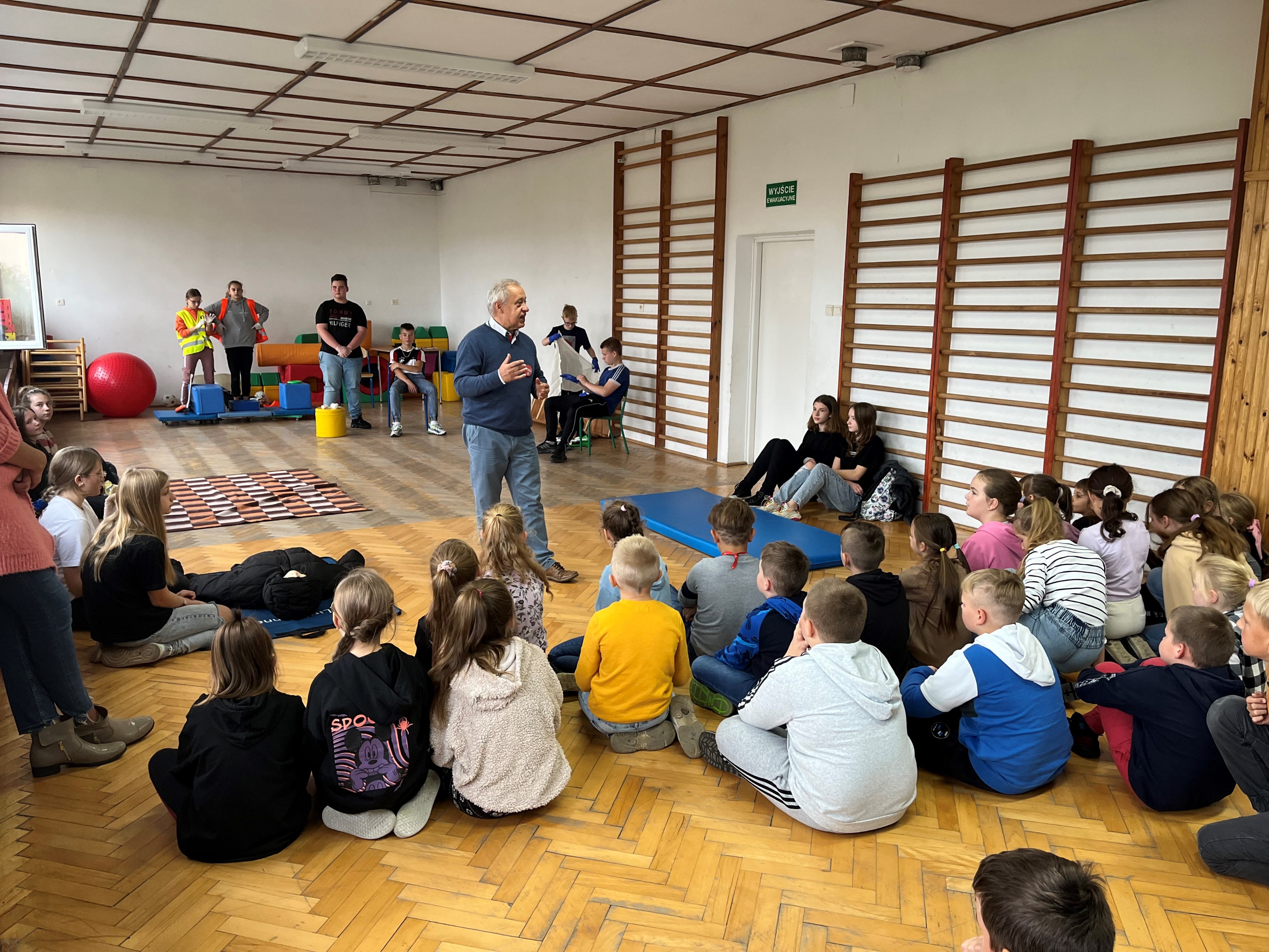 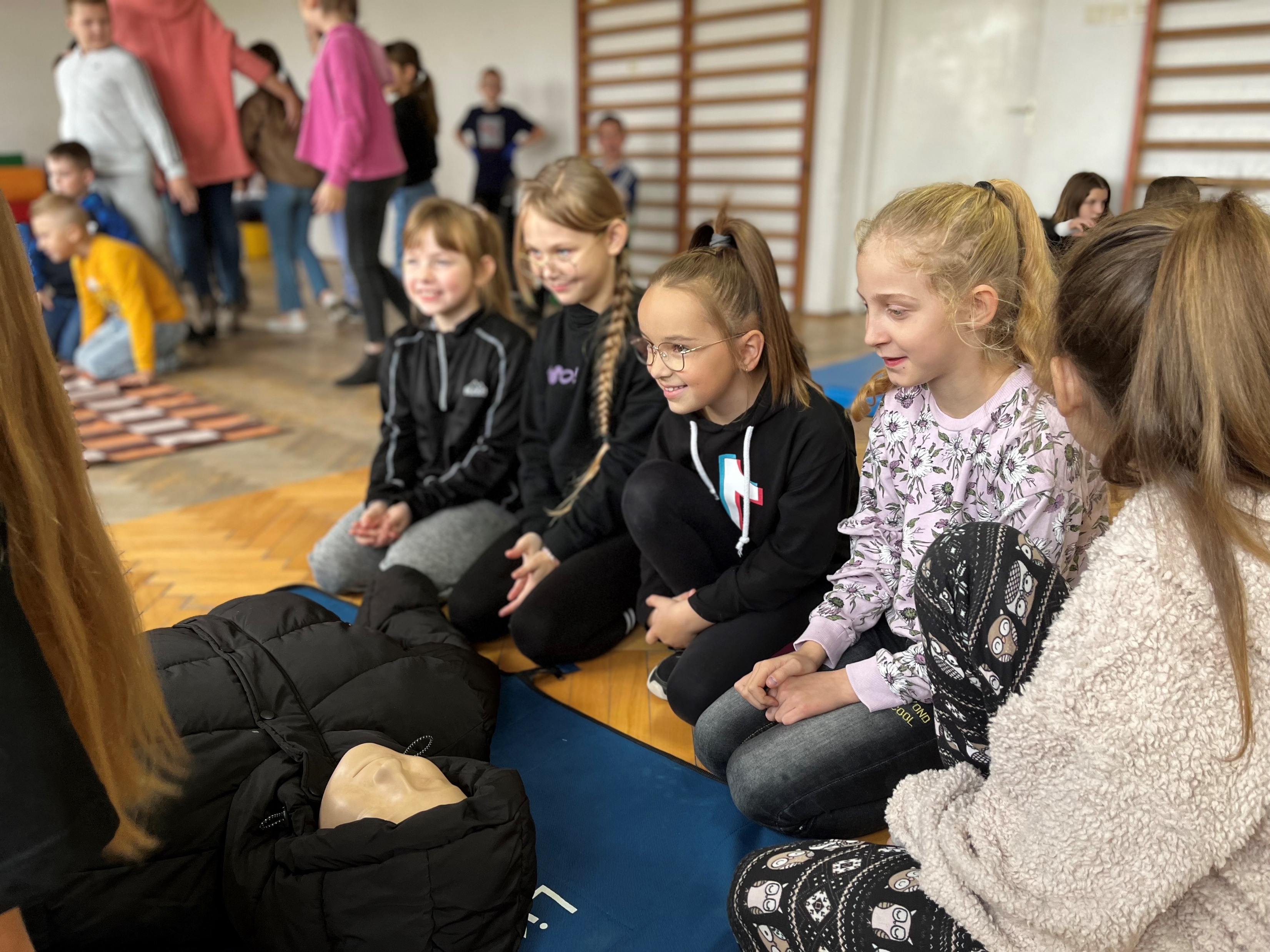 PIERWSZA POMOC – MŁODZIEŻ - DZIECIOM
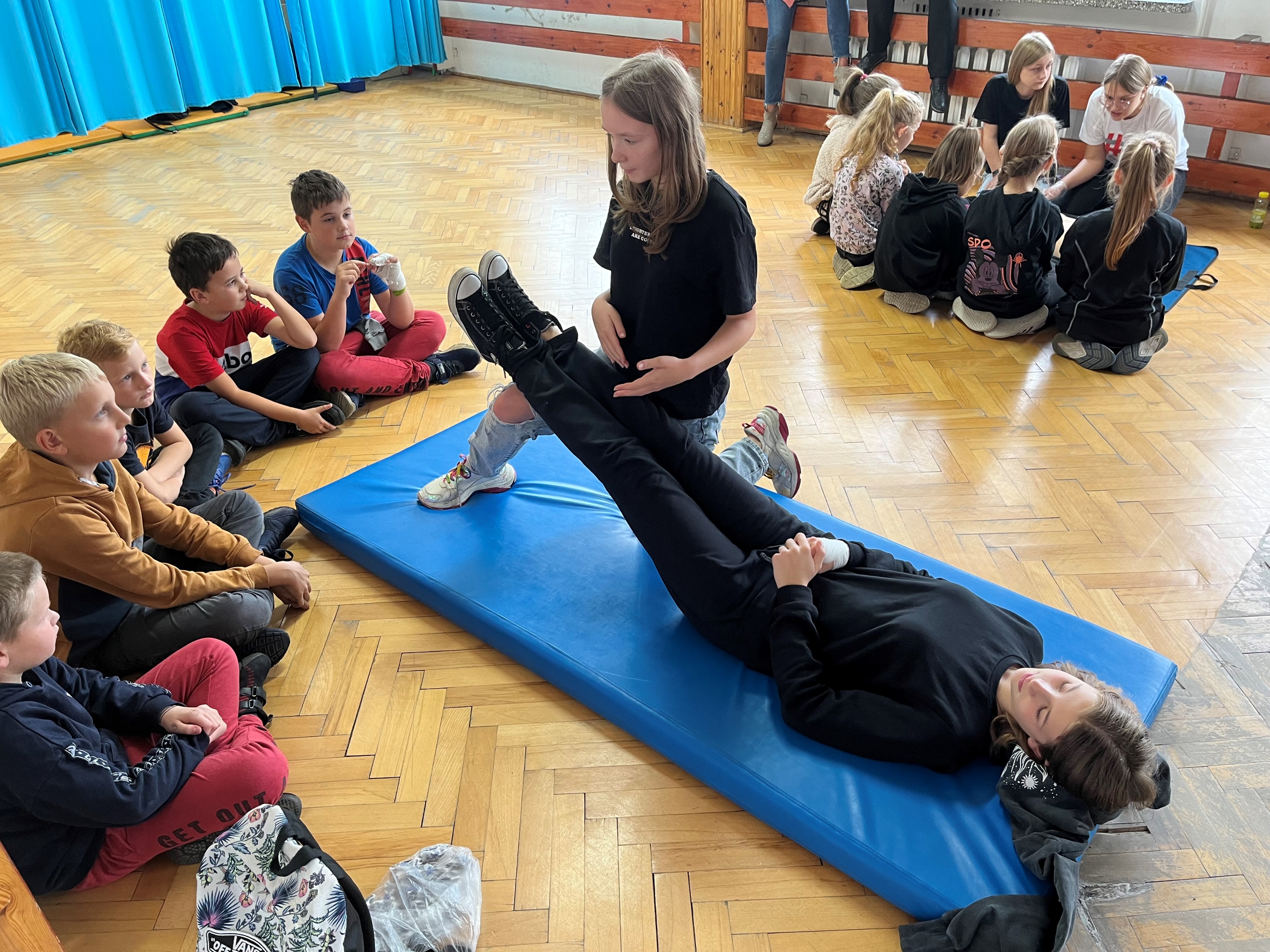 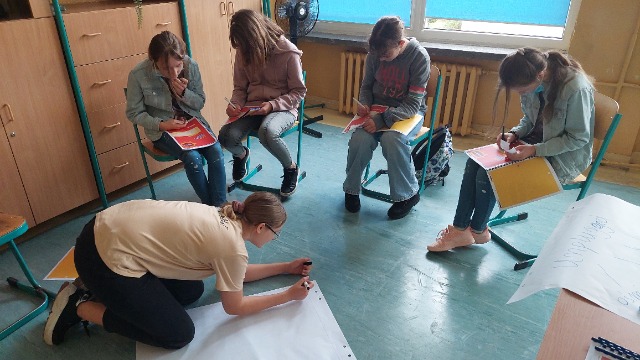 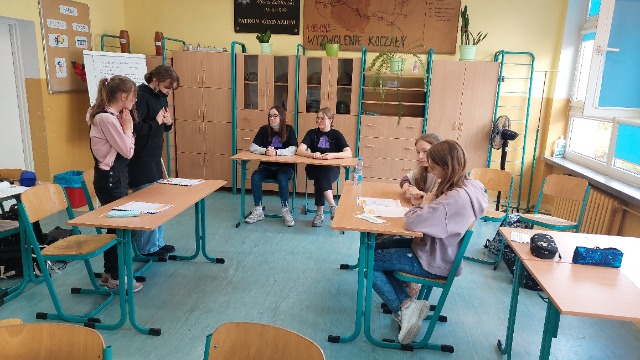 REALIZACJA REKOMENDOWANEGO PROGRAMU                         PROFILAKTYCZNEGO UNPLUGGED
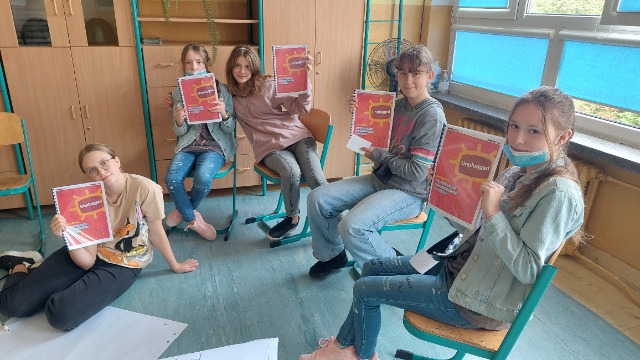 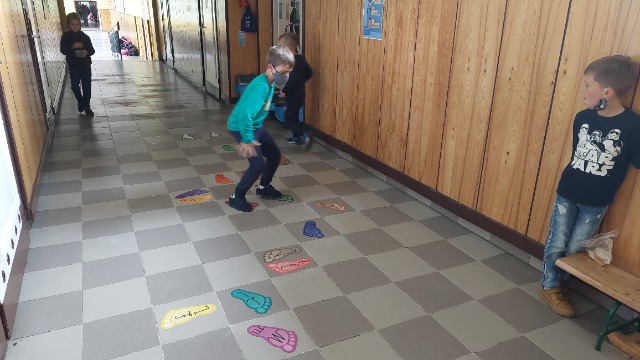 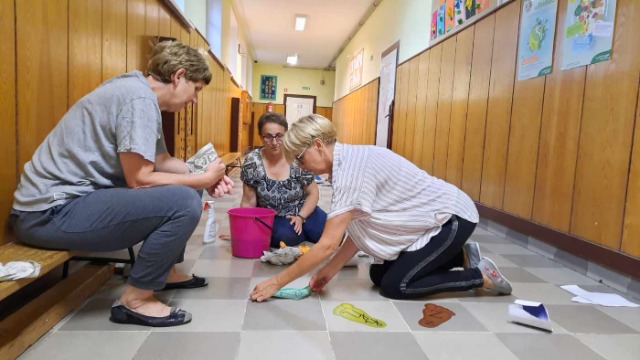 „WYGINAJ ŚMIAŁO CIAŁO” –  ŚCIEŻKA SENSORYCZNA
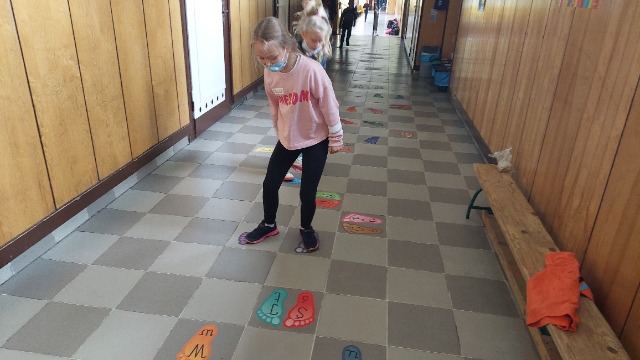 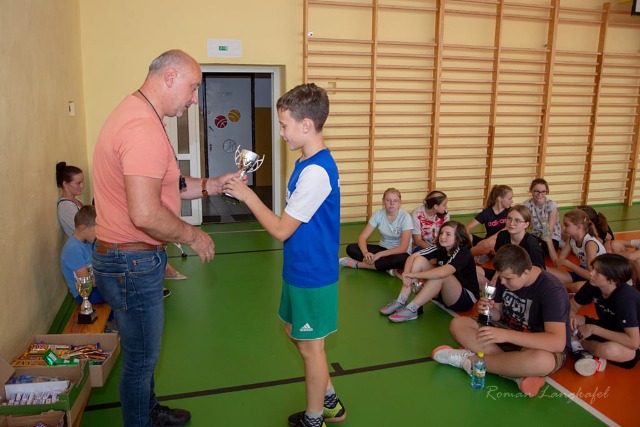 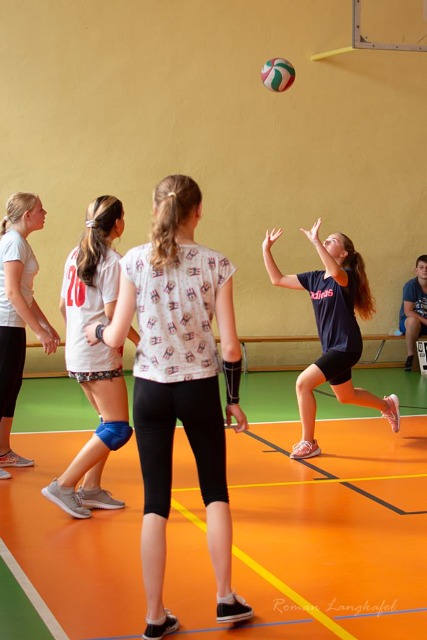 NARODOWY DZIEŃ SPORTU
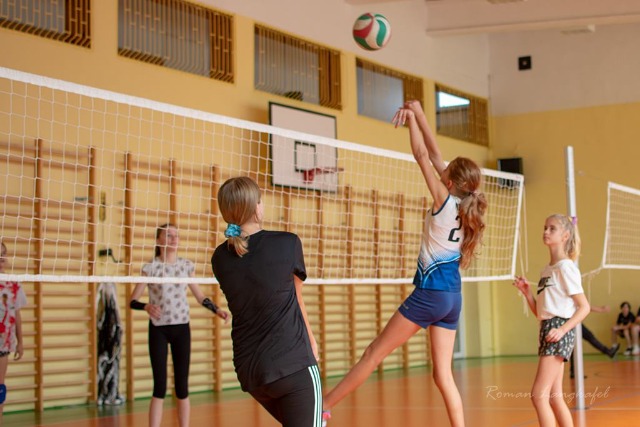 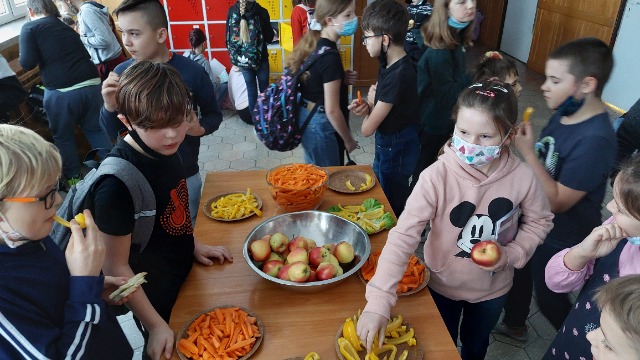 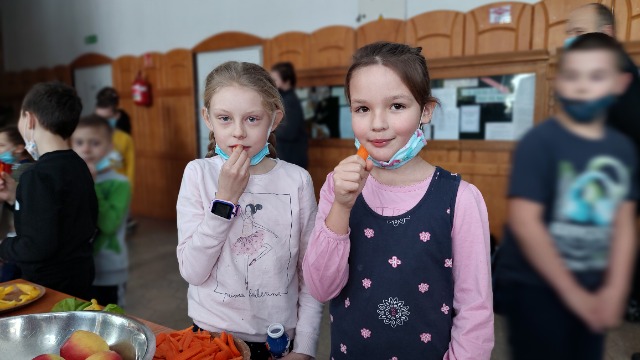 KĄCIK WARZYWNO – OWOCOWY DLA SPOŁECZNOŚCI SZKOLNEJ
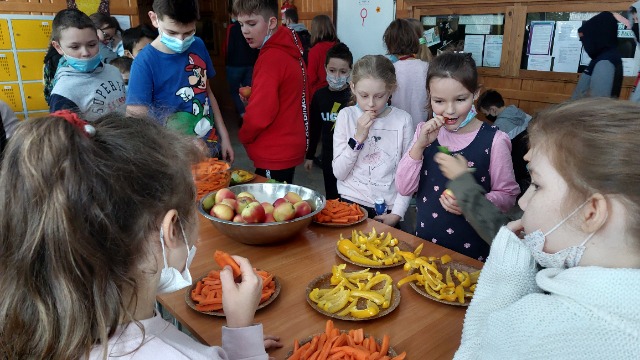 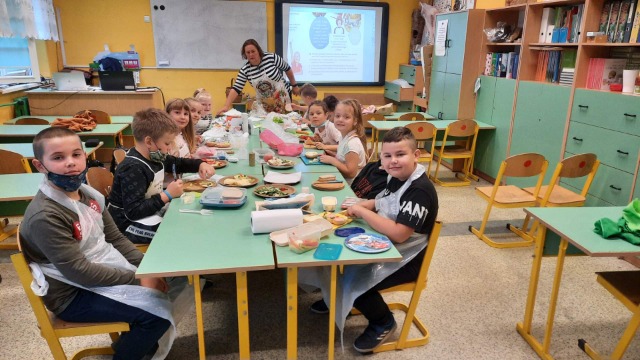 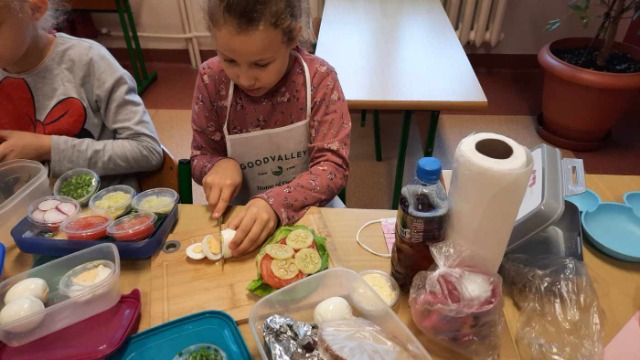 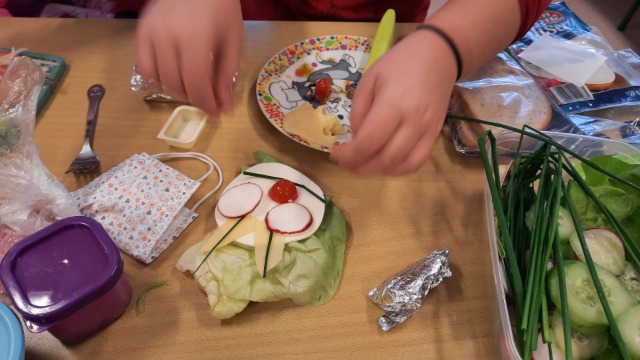 ŚNIADANIE DAJE MOC
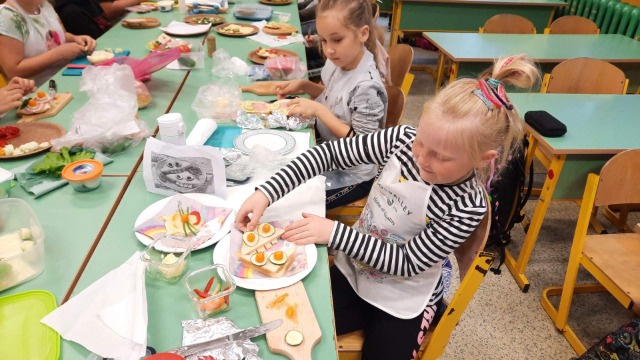 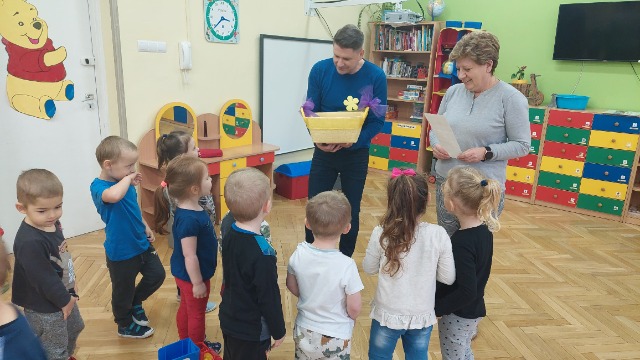 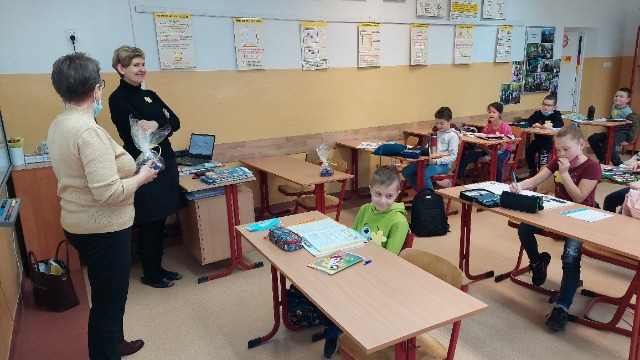 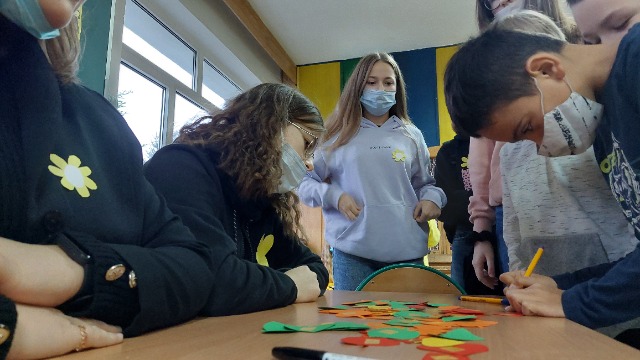 „DZIEŃ ŻYCZLIWOŚCI”
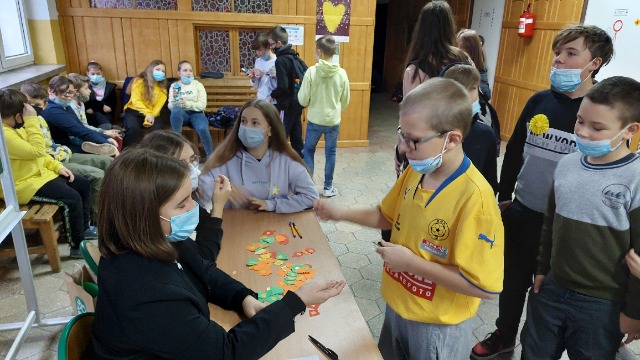 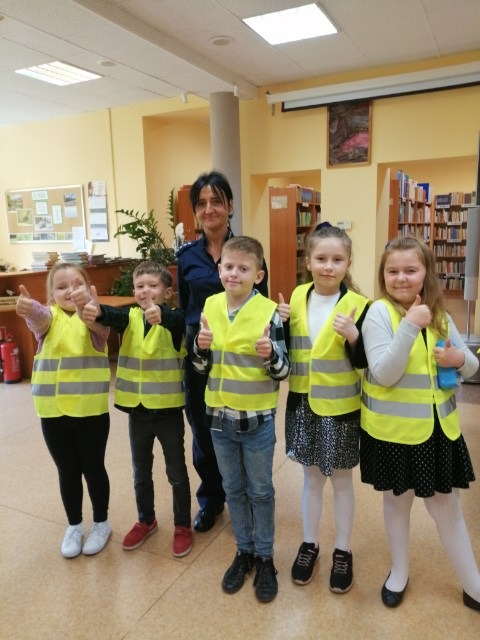 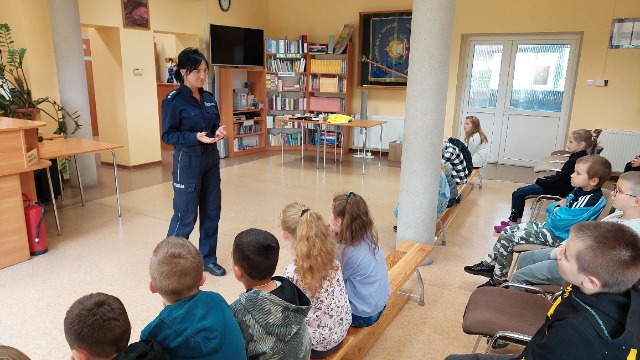 BEZPIECZNE WAKACJE – SPOTKANIE Z POLICJANTEM
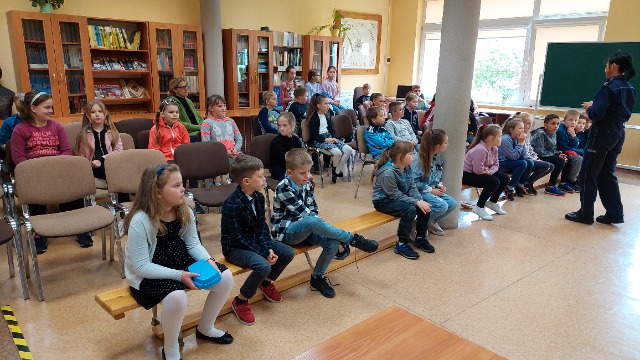 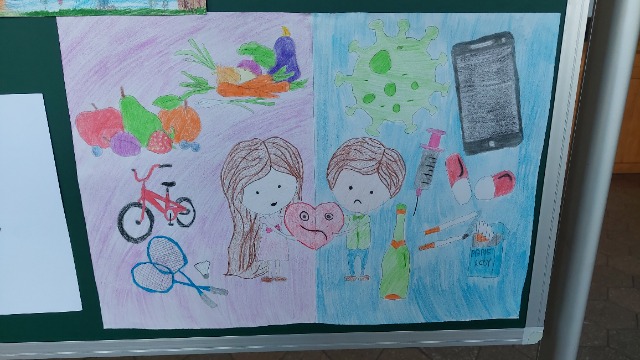 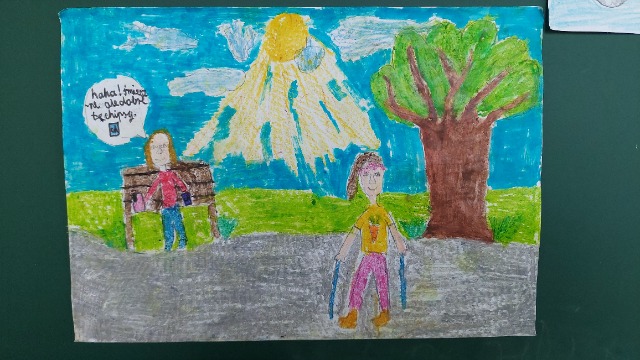 KONKURS PLASTYCZNY  – „PROFILAKTYKA OCZAMI DZIECI”
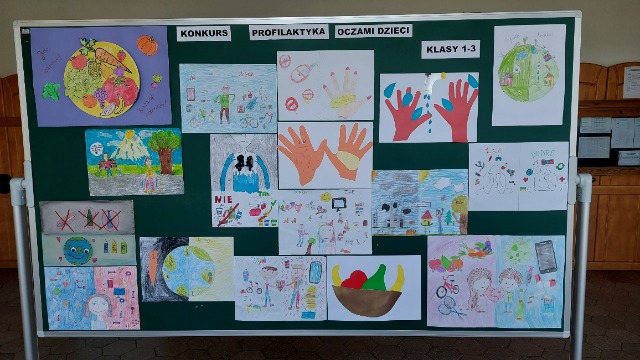 DZIĘKUJEMY ZA UWAGĘ